Аппликация из камешек
Игра для детей старшего дошкольного возраста
Педагог- психолог
Тимошок Алла Васильевна
МАДОУ «Детский сад № 135»г. Перми
Цель: развитие зрительной памяти, произвольного внимания, воображения, наглядно – образного мышления.
Описание:  ребенок рассматривает схемы, выбирает одну из них, затем можно попросить ребенка разложить камешки по линиям в определенной последовательности, или повторить узор, или повторить узор по памяти.
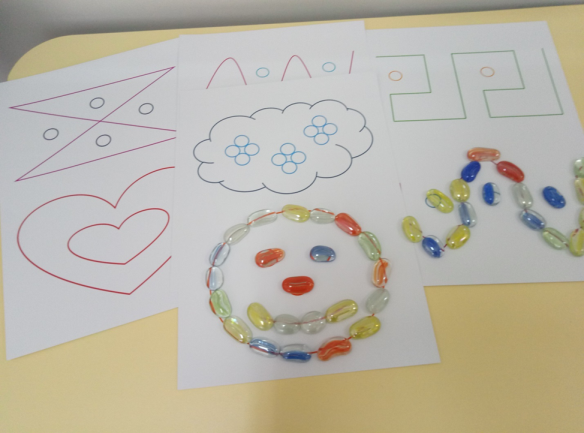 Узоры по схеме
Схемы для заданий
Схемы для заданий
Схемы для заданий
Схемы для заданий
Усложнение: ребенок самостоятельно придумывает схему и выкладывает в соответствии с ней камешки